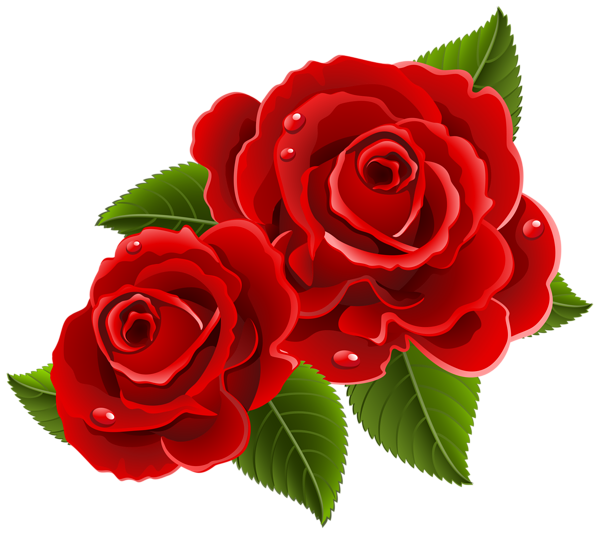 সবাইকে স্বাগতম
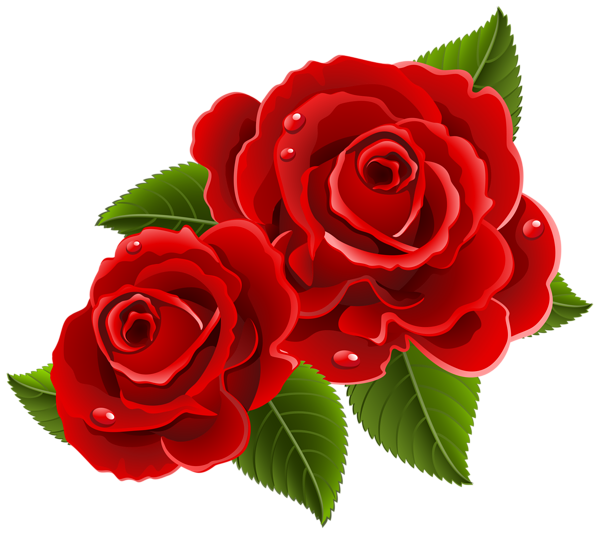 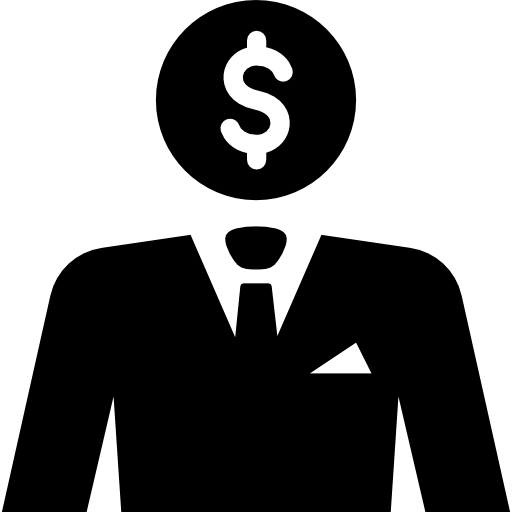 সুমন আহমদ
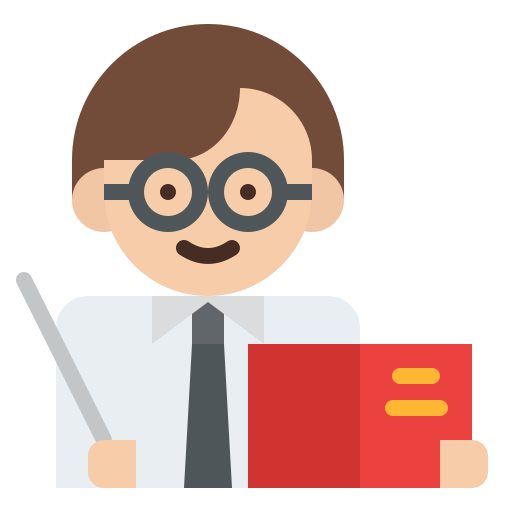 সহকারী শিক্ষক
পাইকপাড়া আজগর আহম্মদ দাখিল মাদ্রাসা
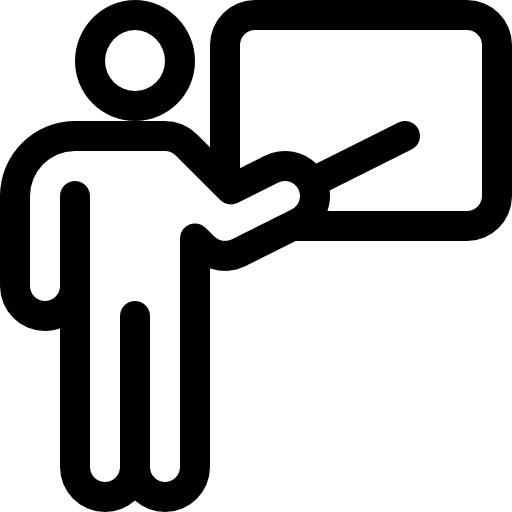 চুনারুঘাট, হবিগঞ্জ
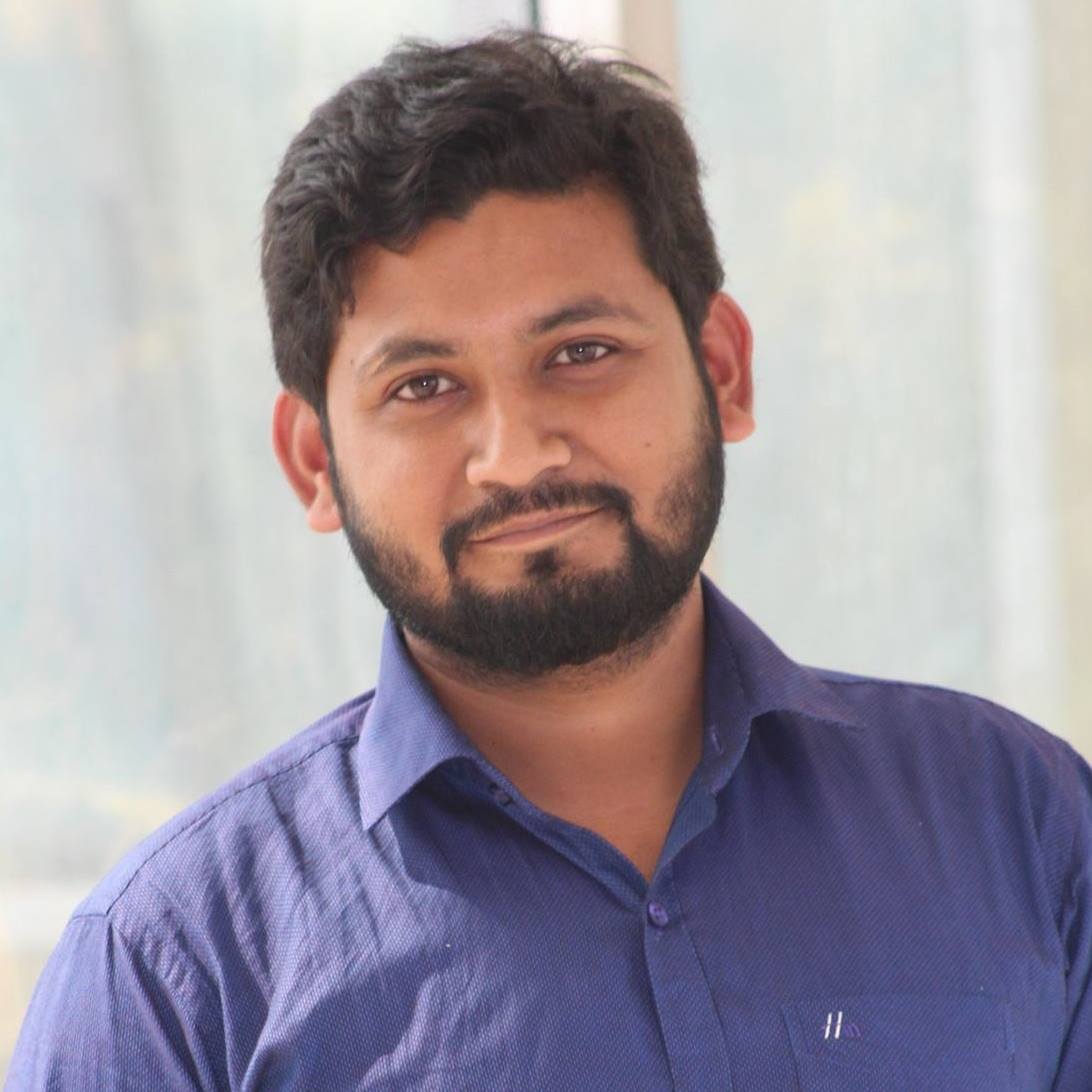 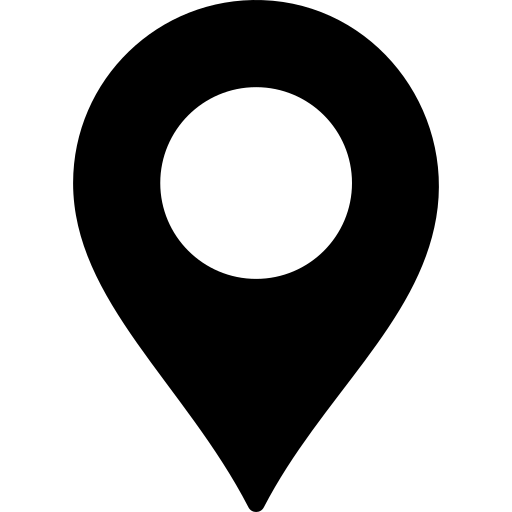 sumonmahmud444974@gmail.com
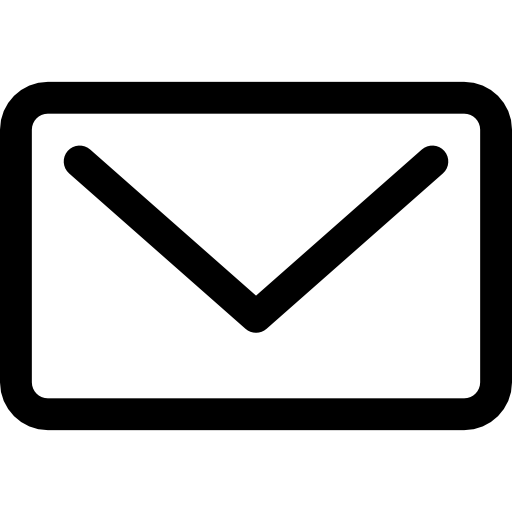 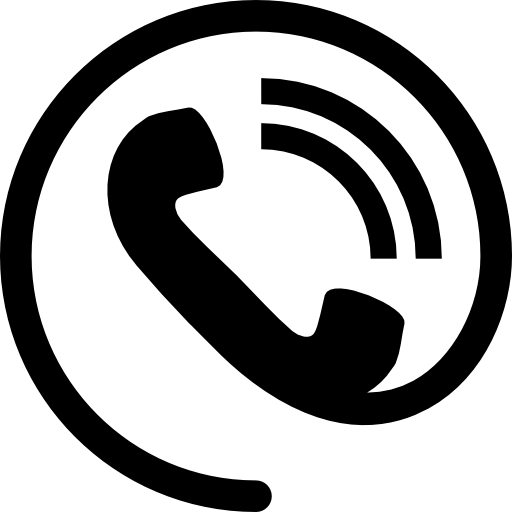 ০১৭২৩১৯৫৮২৬
পাঠ পরিচিতি
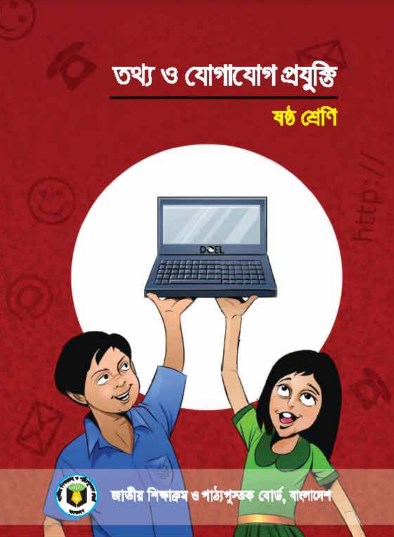 বিষয়ঃ তথ্য ও যোগাযোগ প্রযুক্তি
শ্রেণিঃ ৬ষ্ঠ
অধ্যায়ঃ  প্রথম।
তারিখ:  ১৩/1২/2020 খ্রিঃ
নিচের ছবি গুলো ভালো করে লক্ষ্য করো--
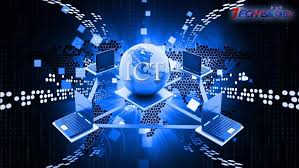 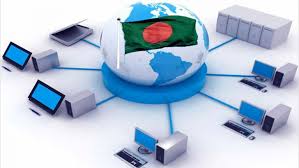 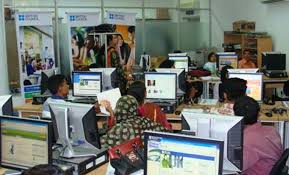 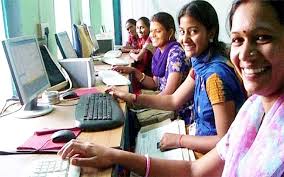 ছবি গুলো দেখে তোমরা কি বুঝতে পারলে ।
আজকের পাঠ
তথ্য ও যোগাযোগ প্রযুক্তির ধারণা
শিখনফল
শিখনফল
শিখনফল
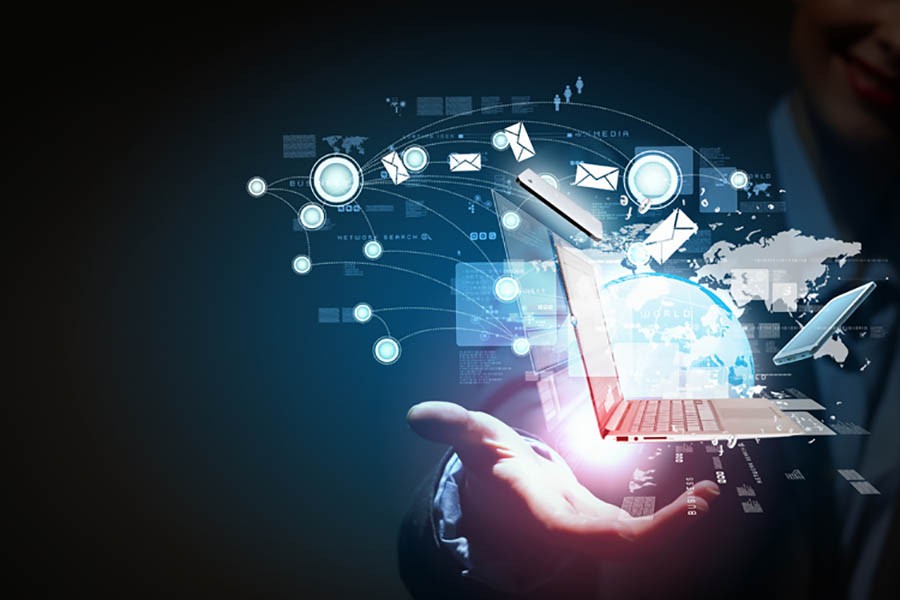 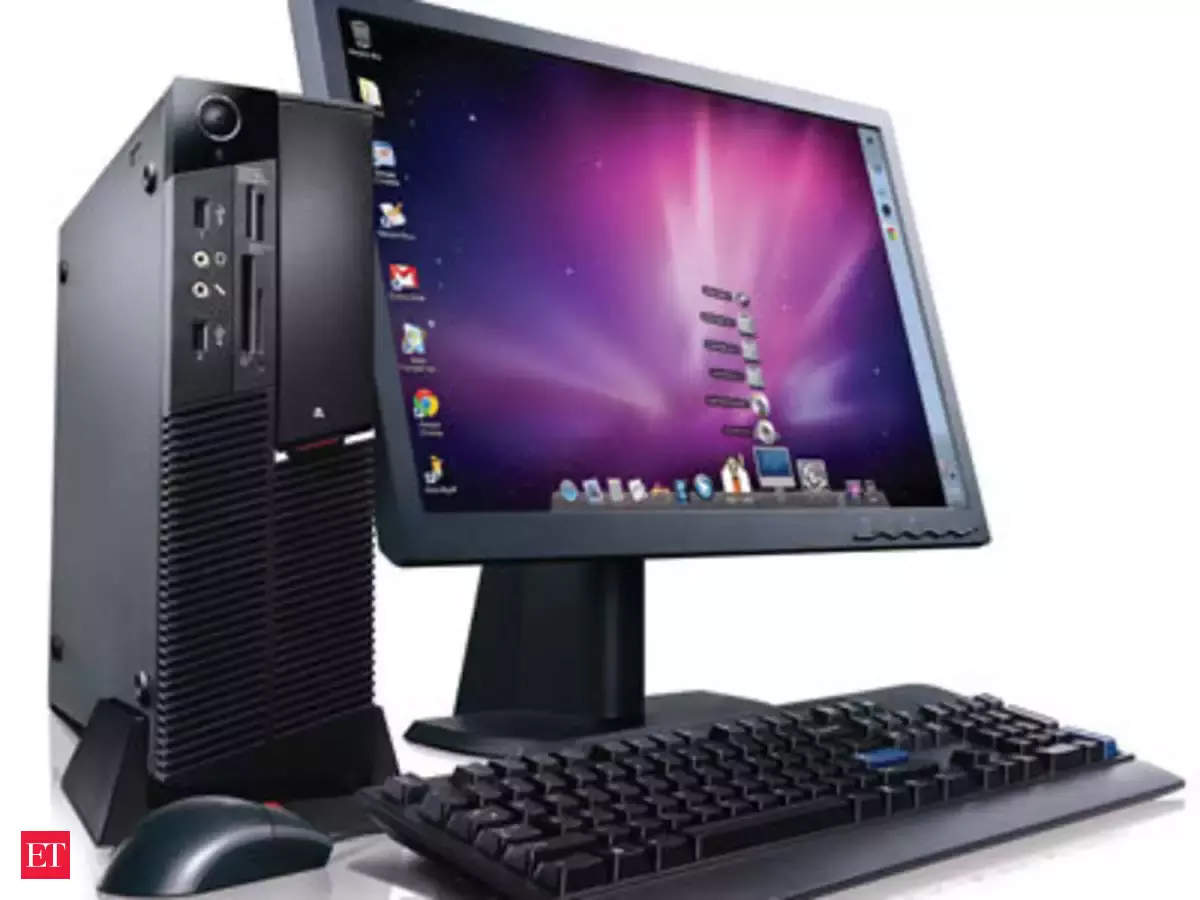 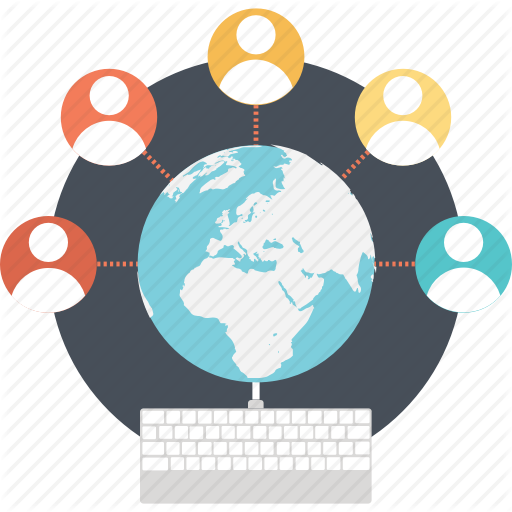 পুরাতন ও বর্তমান কম্পিউটারের মধ্যে পার্থক্য করতে পারবে ।
তথ্য ও প্রযুক্তি সম্পর্কে বলতে পারবে ;
Global village কি তা বলতে পারবে ;
মাল্টিমিডিয়ার মাধ্যমে তথ্যের সহজ উপস্থাপন
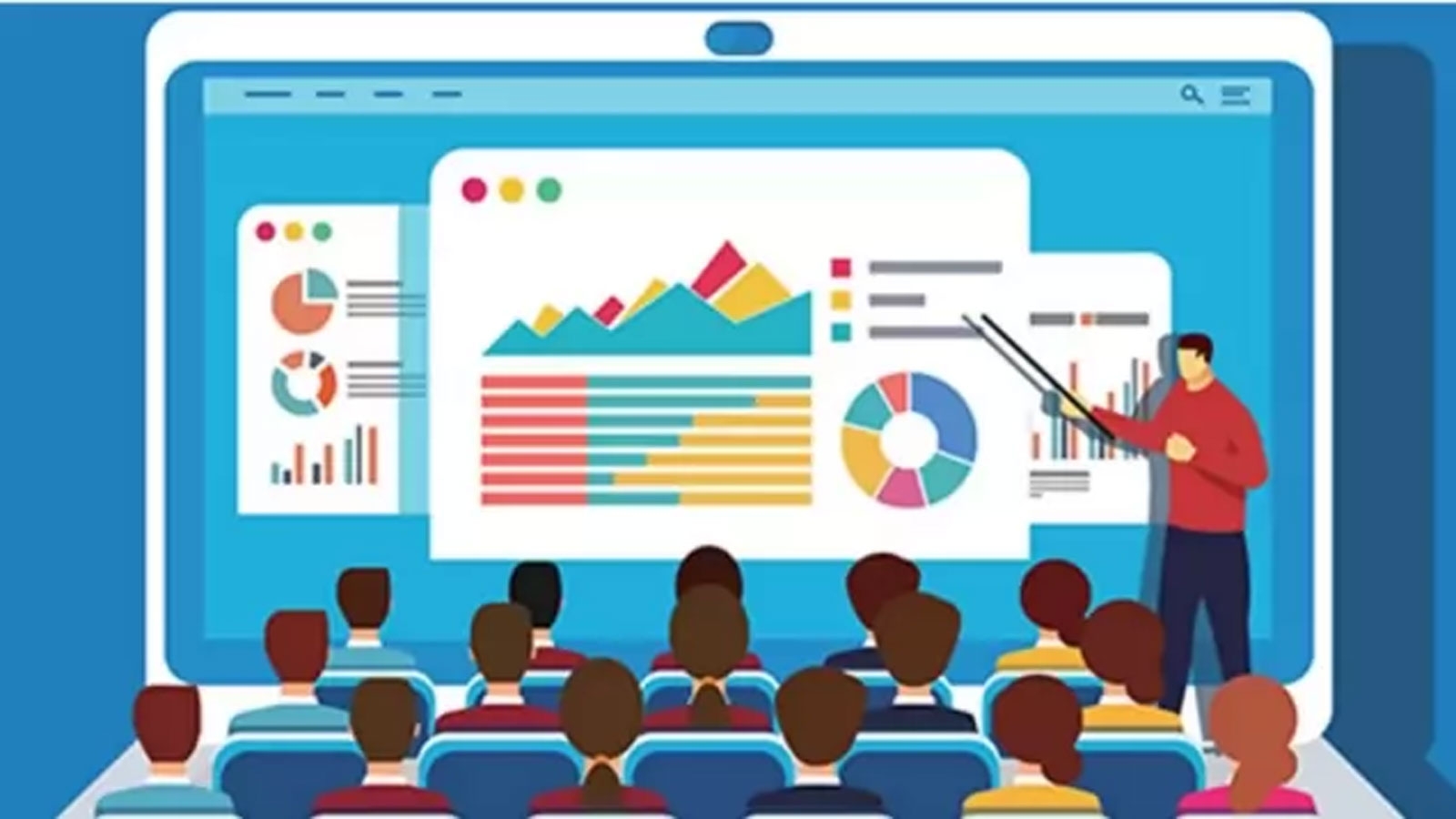 ইন্টারনেটের মাধ্যমে সহজে আবেদন করার পদ্ধতি
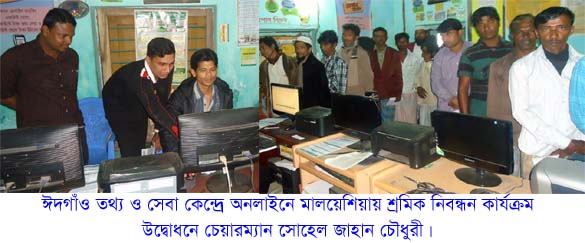 ফলাফল দেখার পুরানো পদ্ধতি
ফলাফল দেখার বর্তমান পদ্ধতি
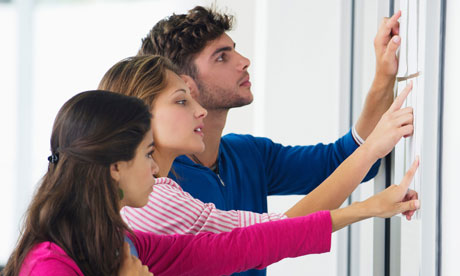 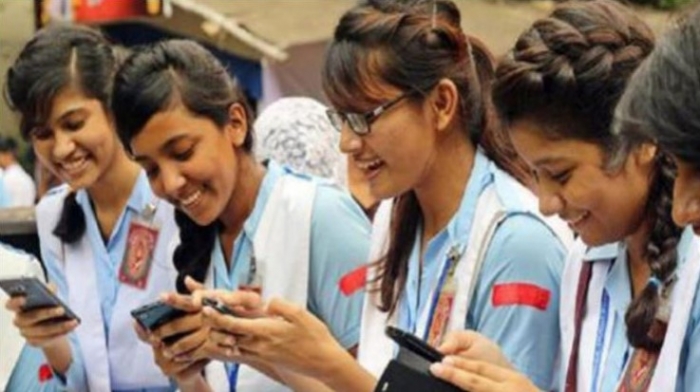 ভিডিও কল করা
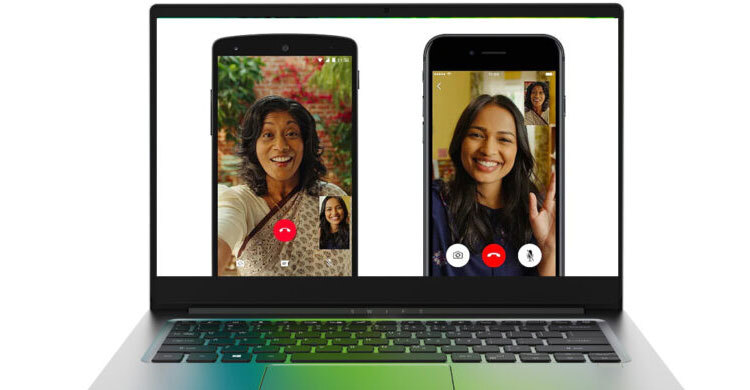 ঝড়ের সংকেত পেয়ে জেলেদের কূলে অবস্থান
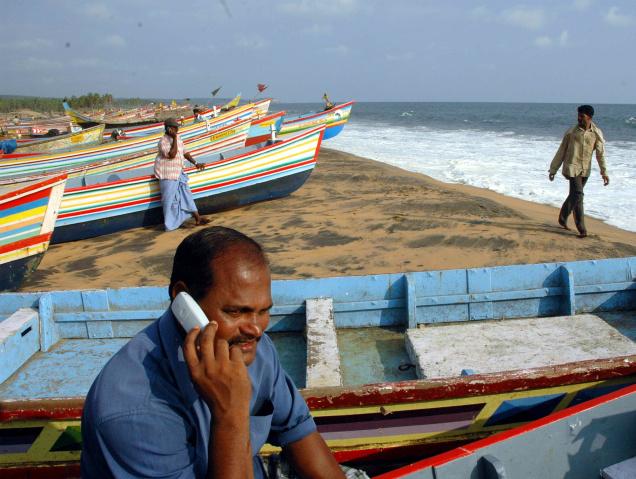 আগেকার কম্পিউটার
বর্তমান কম্পিউটার
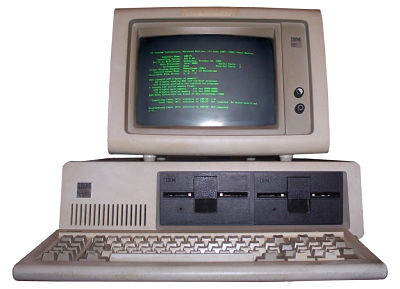 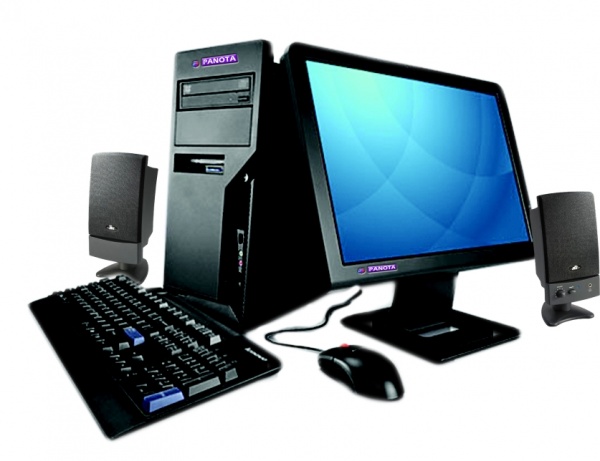 বাসস্থান
যোগাযোগ
অফিস
কর্মসংস্থান
ব্যবসা-বাণিজ্য
চিকিৎসা
GLOBAL VILLAGE
সংবাদ
গবেষণা
শিক্ষা
সাংস্কৃতিক বিনিময়
বিনোদন ও সামাজিক যোগাযোগ
দলীয় কাজ
তথ্য প্রযুক্তির সুফল বর্ননা কর।
মূল্যায়ন
১। কয়েকটি ইলেকট্রনিক্স যন্ত্রের নাম বল । 
২। Global village কি ?
৩। পুরানো কম্পিউটার কেমন ছিল ?
৪। বর্তমান কম্পিউটার দিয়ে কি কি কাজ করা যায়?
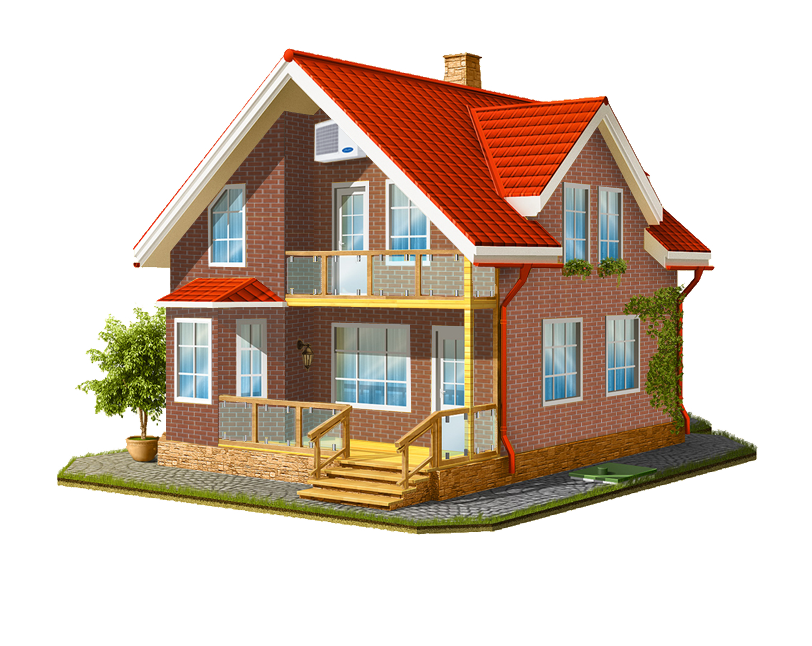 বাড়ির কাজ
Global Village বলতে কি বুঝতে পেরেছো বর্ণনা কর?
আমাদের জীবনে তথ্য প্রযুক্তির অবদান বর্ণনা কর ?
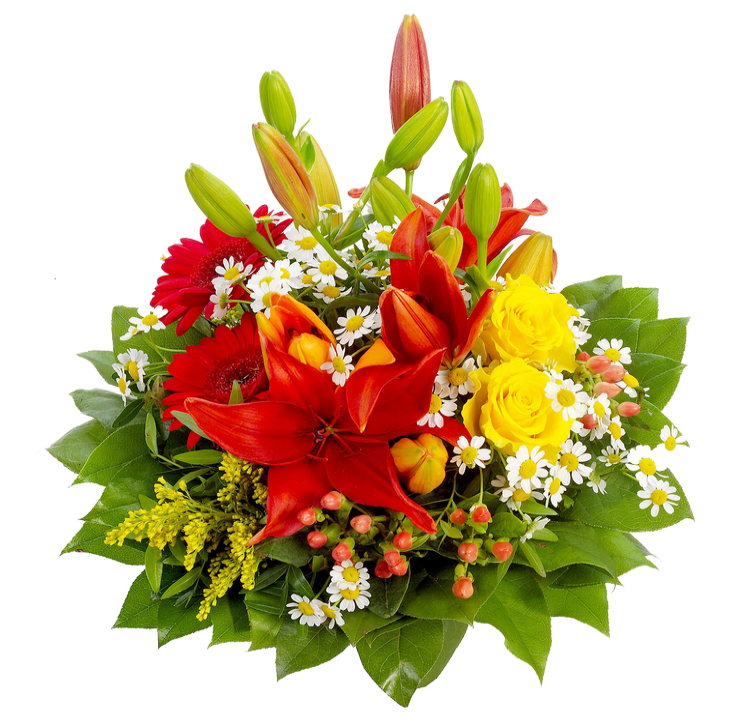 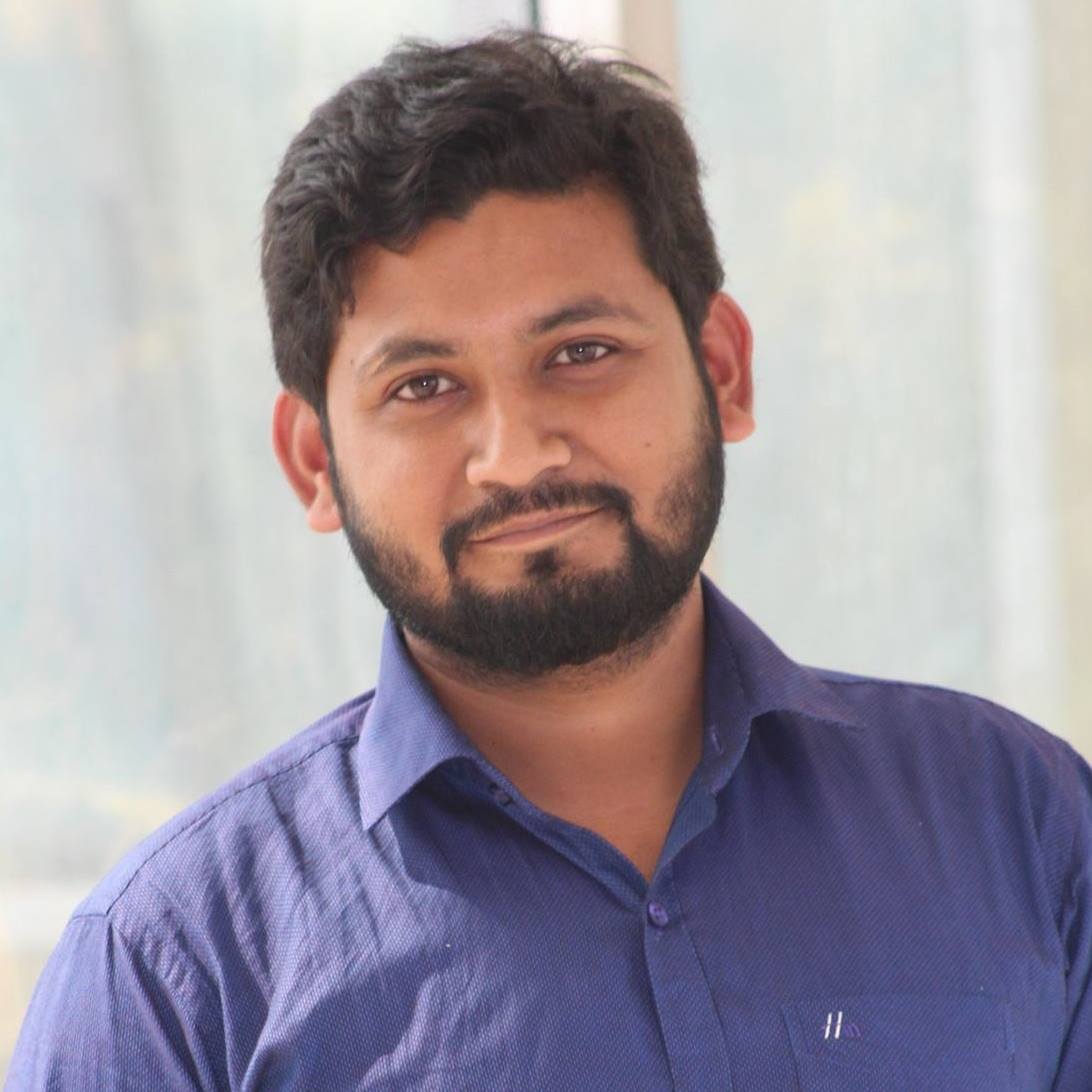 সুমন মাহমুদ
সবাইকে ধন্যবাদ
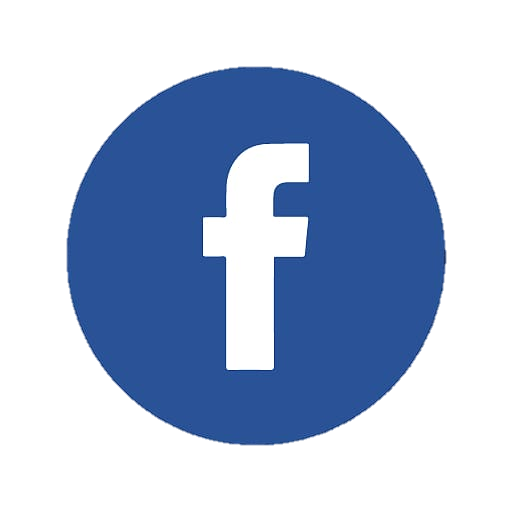